This project has received funding from the European High-Performance Computing Joint Undertaking under grant agreement No.101139786.
Unlocking
European-level 
HPC Support
Context
 Mission
 Main Goals
 Expected Outcomes
 Support Services
 Access the Resources
Consortium
Context
HPC has enabled technologies with a positive impact on society
More precise climate and weather modelling
Reduced healthcare research costs through simulation
Planning and yield prediction of renewable energy resources
Train larger and more complex Artificial Intelligence models
…

Installation of supercomputers in multiple countries reflects a commitment to HPC's technological potential
EuroHPC JU has been instrumental in elevating European supercomputing
3 

Pre-Exascale
5

Petascale
2

Future Exascale
Context
LEONARDO
KAROLINA
JUPITER
LUMI
VEGA
JULIO VERNE
MARE NOSTRUM 5
MELUXINA
DISCOVERER
DEUCALION
Context
 Mission
 Main Goals
 Expected Outcomes
 Support Services
 Access the Resources
Consortium
Mission
EPICURE draws on the experience and knowledge of the current and future EuroHPC supercomputer hosting organisations to provide better user support
Adequate code installation and porting to different architectures (Level 2)
Intra- and inter-node optimisation, focusing on accelerators and scalability (Level 3)

Knowledge exchange through the organisation of hardware-specific training,, hackathons,, webinars, and workshops in several EU countries
Promotes sharing of expertise among hosting organisations 
Provides users with a wide knowledge pool
Context
 Mission
 Main Goals
 Expected Outcomes
 Support Services
 Access the Resources
Consortium
Main Goals
To establish a four-year operation of a distributed European-wide high-performance computing application support service bringing together Application Support Teams (ASTs);

To reach a large pool of EuroHPC users;

To develop a European HPC Application Support portal;

To contribute to the development and improvement of the European HPC Application Support Service;

To collaborate with the Centers of Excellence to develop an HPC-skilled workforce.
Context
 Mission
 Main Goals
 Expected Outcomes
 Support Services
 Access the Resources
Consortium
Expected Outcomes
Publish best practice guidelines on how to code applications that use EuroHPC supercomputers adequately;

Create a knowledge pool publicly available with the resources of training and webinar activities;

Provide the community with optimised codes of various scientific domains;

Foster an educated HPC user community;

Provide a wide range of support services across all EuroHPC JU centers.
Context
 Mission
 Main Goals
 Expected Outcomes
 Support Services
 Access the Resources
Consortium
Support Services
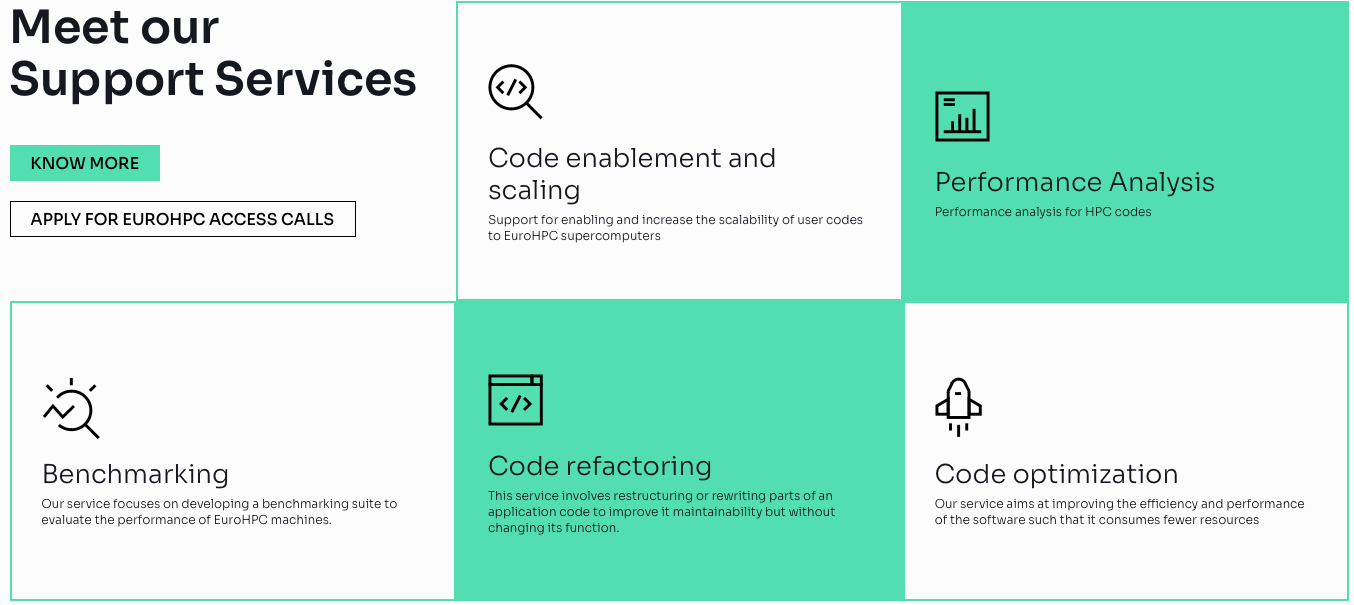 Context
 Mission
 Main Goals
 Expected Outcomes
 Support Services
 Access the Resources
Consortium
Access the Resources
Access to EuroHPC JU supercomputers through open calls1
Regular, Extreme Scale, and AI/Data Intensive access typologies
Accepted projects are matched to adequate supercomputers


Access to EPICURE support for accepted projects
Users choose the level of support needed
A team of experts will work closely with users to achieve set goals
1. https://eurohpc-ju.europa.eu/access-our-supercomputers/eurohpc-access-calls_en
Context
 Mission
 Main Goals
 Expected Outcomes
 Support Services
 Access the Resources
Consortium
Consortium
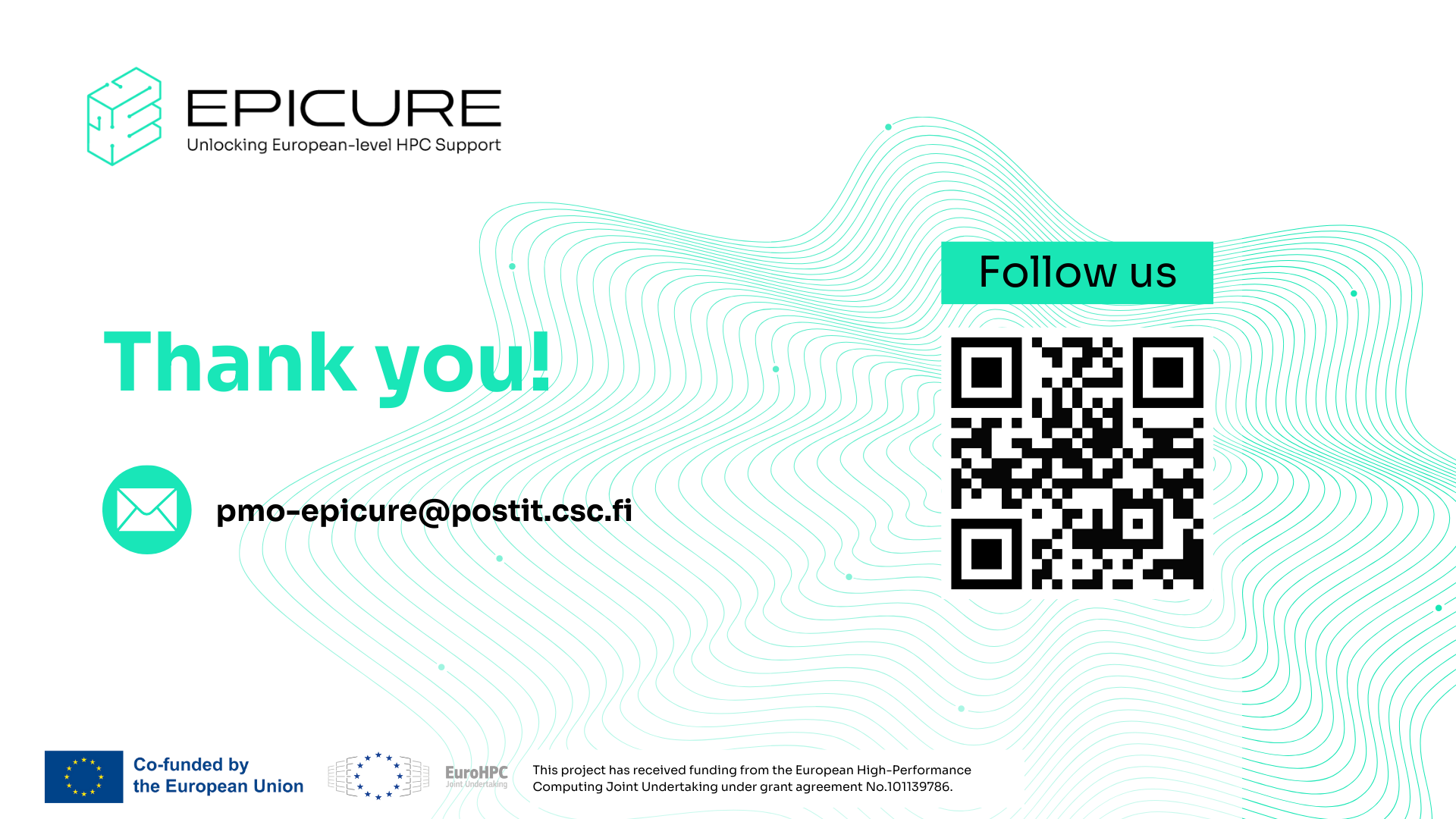